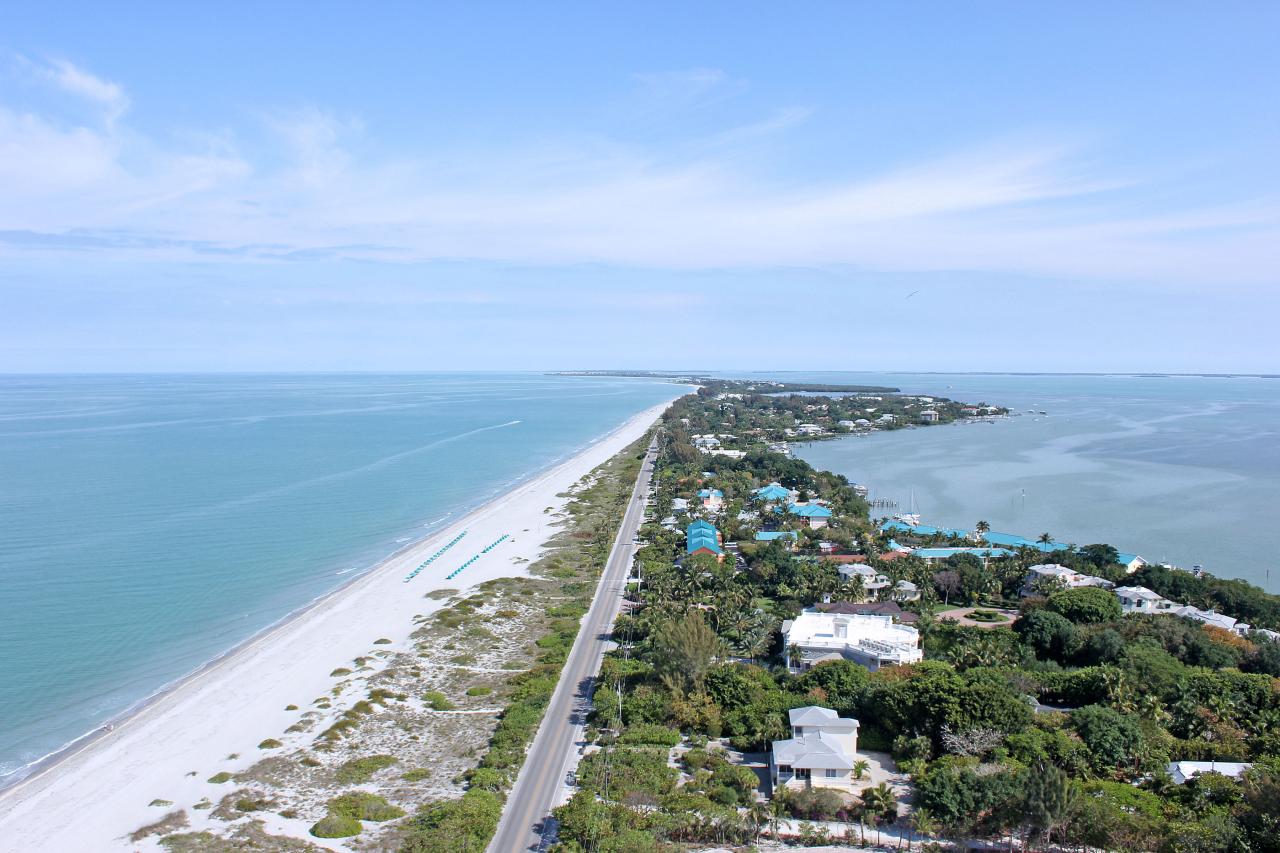 CEPD Flood Vulnerability scenarios and Water levels
Captiva, FL
2
July 11, 2022
Confidential. Not to be copied, distributed, or reproduced without prior approval. © 2021 APTIM - All rights reserved.
3
July 11, 2022
Confidential. Not to be copied, distributed, or reproduced without prior approval. © 2021 APTIM - All rights reserved.
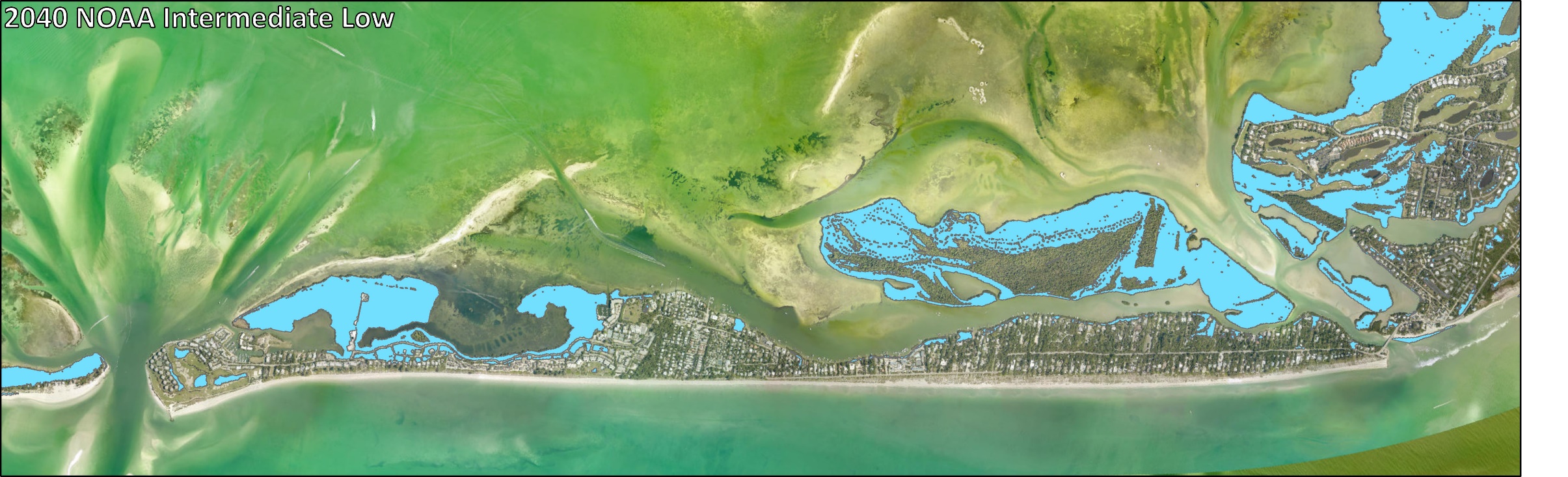 1.06 ft (NAVD)
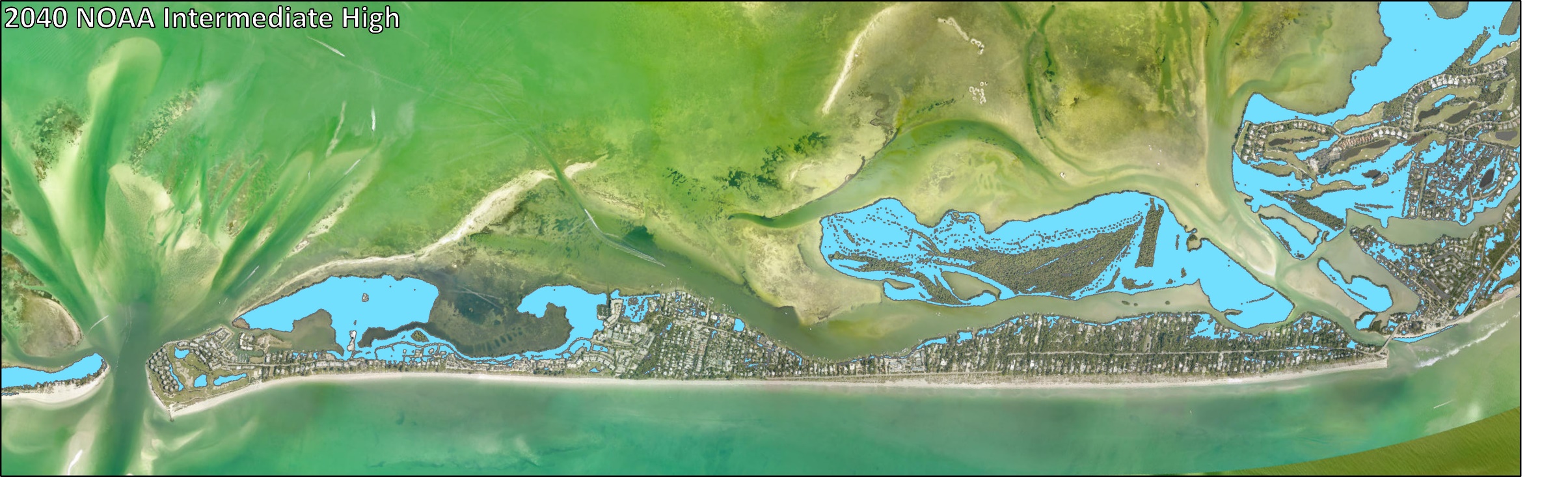 1.75 ft (NAVD)
4
July 11, 2022
Confidential. Not to be copied, distributed, or reproduced without prior approval. © 2021 APTIM - All rights reserved.
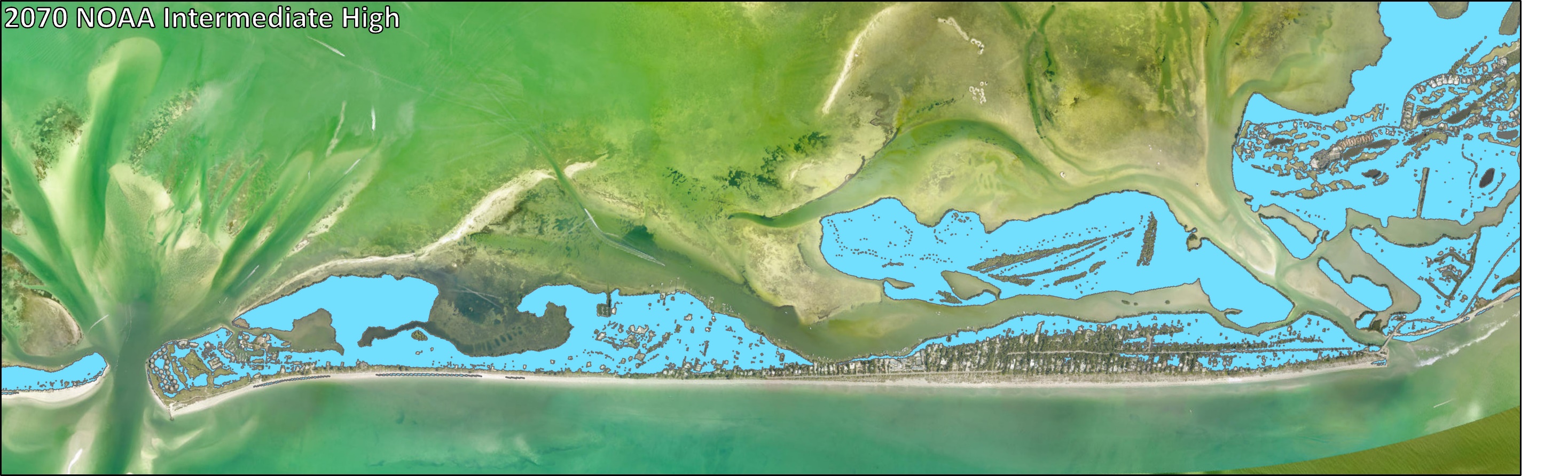 3.72 ft (NAVD)
5
July 11, 2022
Confidential. Not to be copied, distributed, or reproduced without prior approval. © 2021 APTIM - All rights reserved.
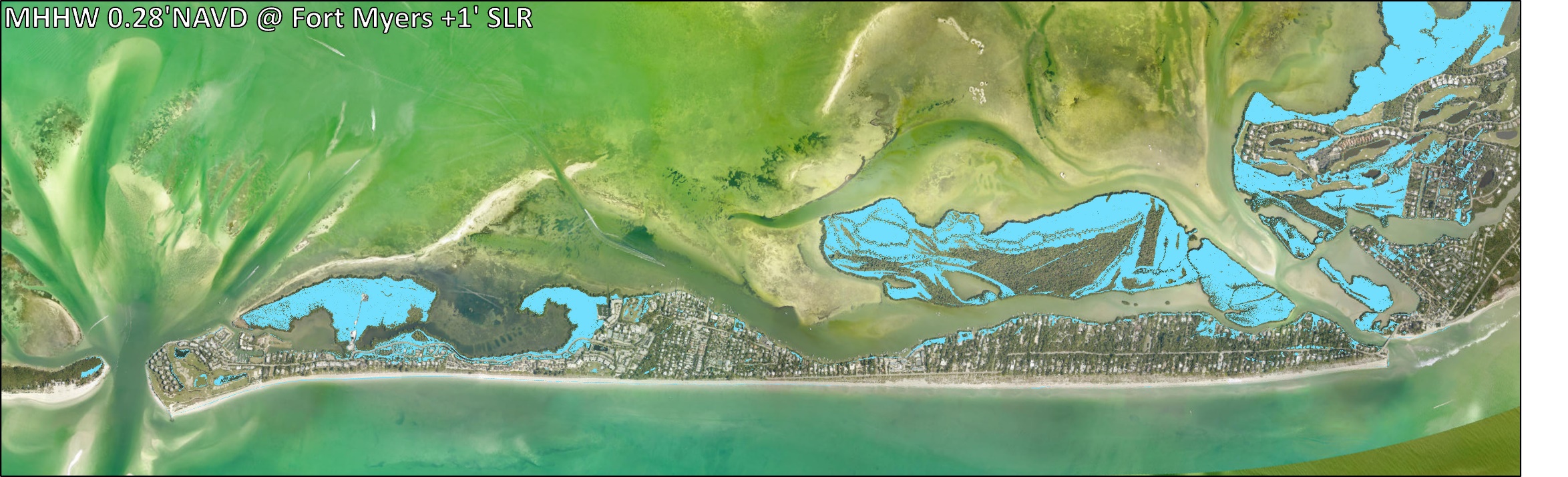 1.28 ft (NAVD)
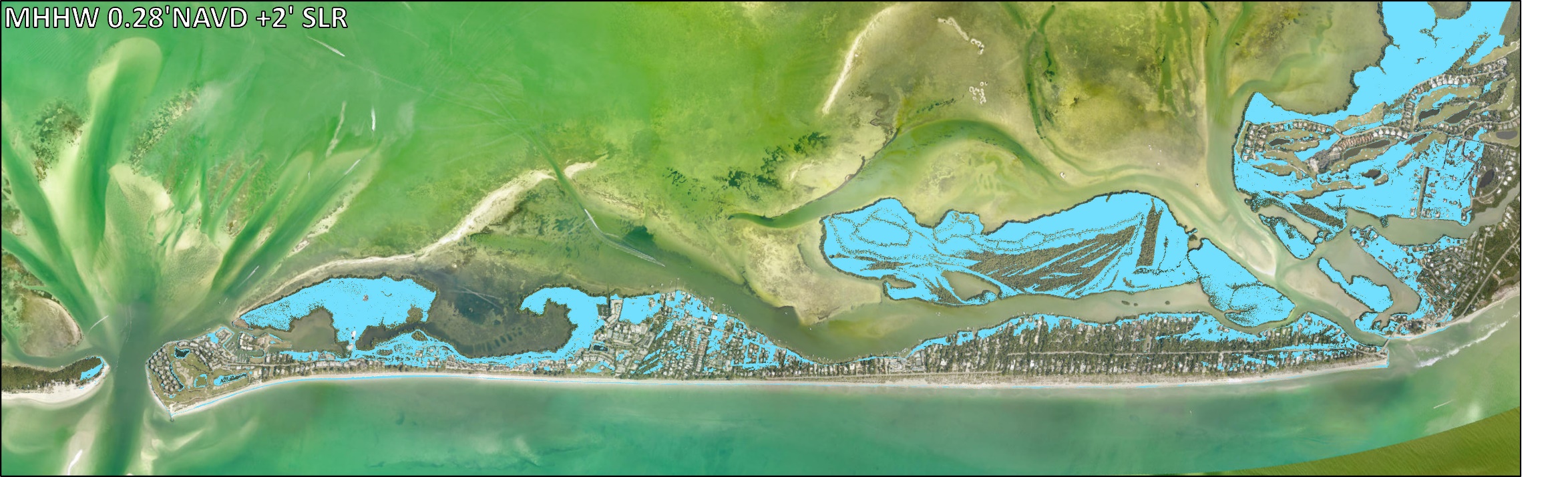 2.28 ft (NAVD)
6
July 11, 2022
Confidential. Not to be copied, distributed, or reproduced without prior approval. © 2021 APTIM - All rights reserved.
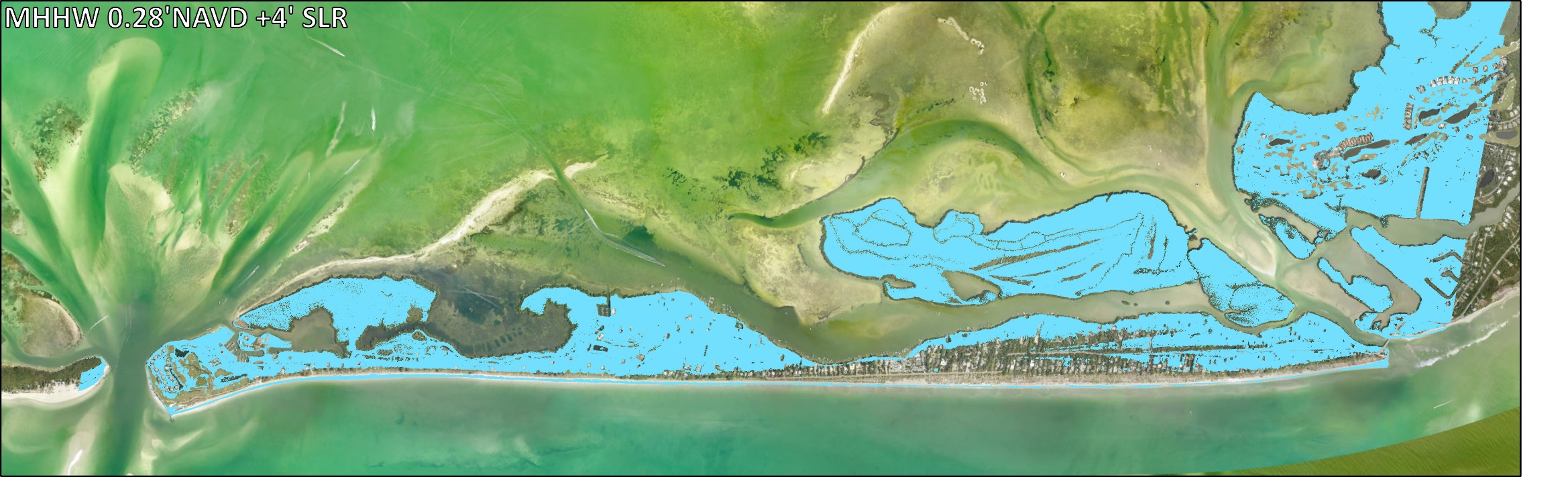 4.28 ft (NAVD)
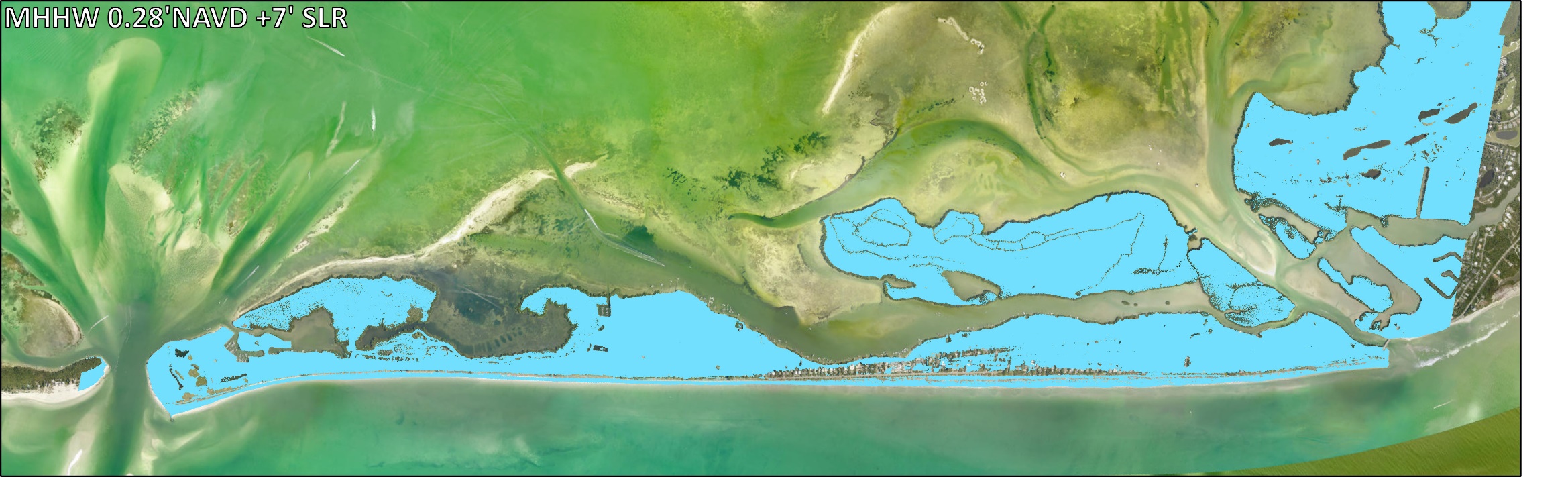 7.28 ft (NAVD)
7
July 11, 2022
Confidential. Not to be copied, distributed, or reproduced without prior approval. © 2021 APTIM - All rights reserved.
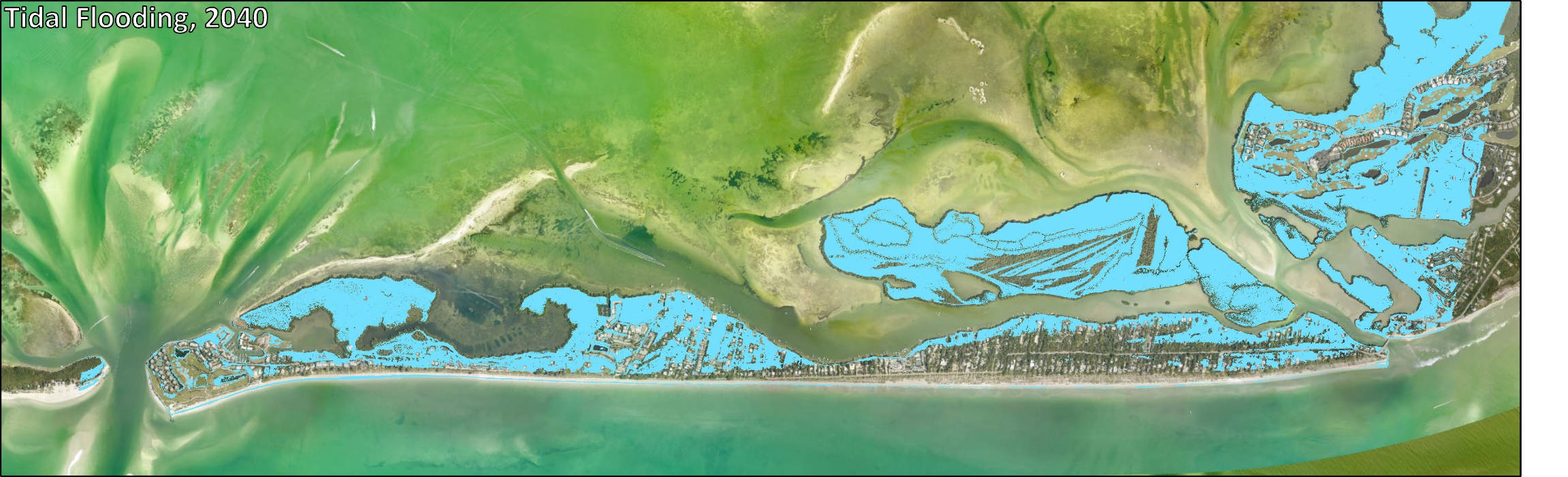 3.01 ft (NAVD)
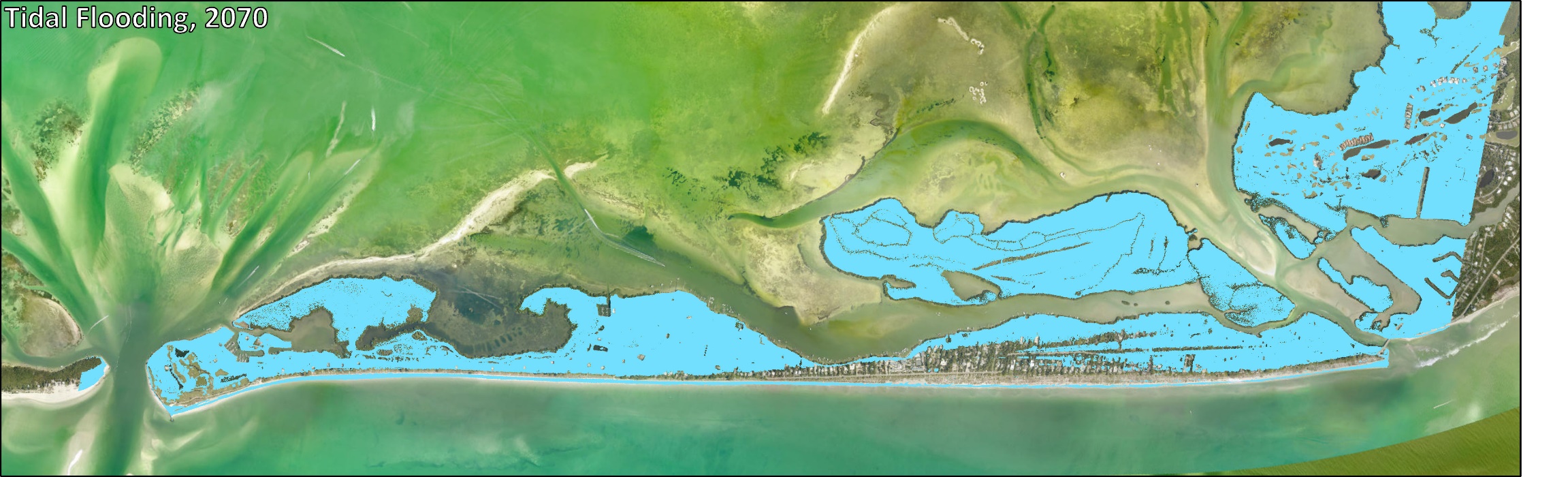 4.98 ft (NAVD)
8
July 11, 2022
Confidential. Not to be copied, distributed, or reproduced without prior approval. © 2021 APTIM - All rights reserved.
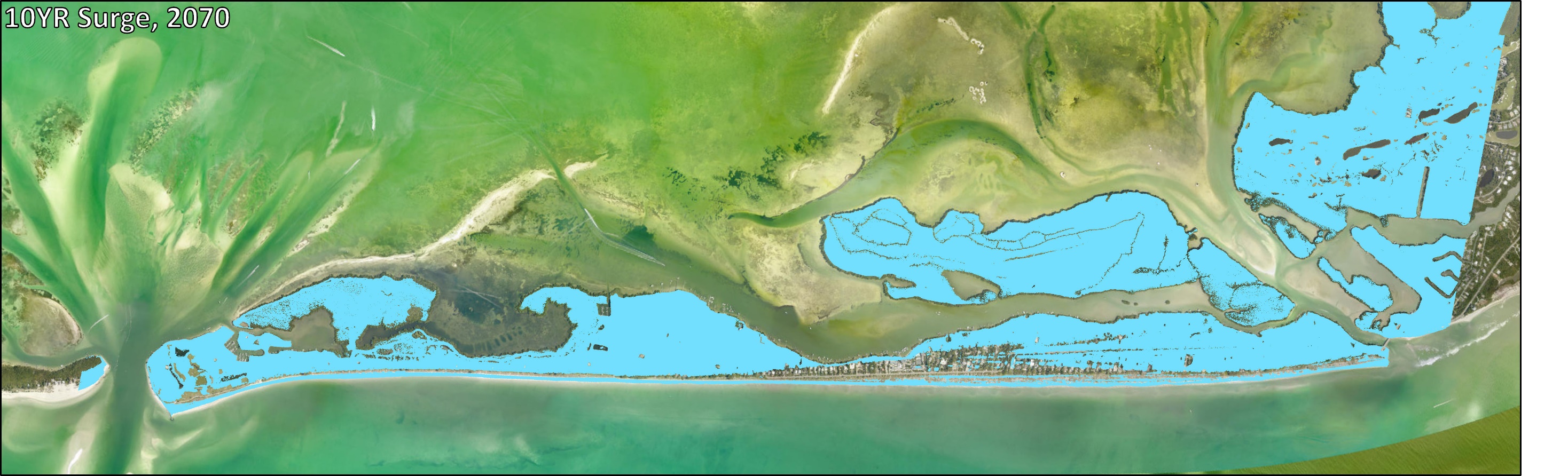 6.23 ft (NAVD)
9
July 11, 2022
Confidential. Not to be copied, distributed, or reproduced without prior approval. © 2021 APTIM - All rights reserved.